Gentse Feesten 2023
Een integrale en geïntegreerde aanpak van seksueel grensoverschrijdend gedrag
Inhoud
Werking team Samenleven en Veiligheid 
Visie stad Gent m.b.t. aanpak SGG
Gentse Feesten
Acties 
Preventief 
Reactief/curatief
01/03/2024
Stad Gent
2
Team Samenleven en Veiligheid (TSV)
Doel en Focus
Doel
Verhogen van de leefbaarheid en veiligheid door het verminderen en voorkomen van de negatieve gevolgen van leefbaarheids- en veiligheidsproblemen. 

Focus
Aan de slag met conflicten, spanningen tussen burgers die
dreigen te escaleren en impact hebben ovv welzijn en/of veiligheid
een structureel uitgewerkt en uitgediept antwoord vragen
waar zowel welzijns- als veiligheidspartners bij betrokken zijn
01/03/2024
Stad Gent
3
Nabijheid, zorg en grenzen
Voorwaarden
Vertrekpunt: overkoepelende rol waarbij de diverse belangen evenwaardig aan bod kunnen komen en met inzet op zorg, nabijheid en grenzen.
Vroeg ingrijpen (voedingsbodems), huidige problemen stoppen maar ook voorkomen 
Benaderen context niet persoon
Verhogen handelingsmogelijkheden
Betrokkenen steeds een stem geven
Goede leefkwaliteit, verbinding met maatschappij belangrijk
Evenwichtige inzet
01/03/2024
Stad Gent
4
TSV: Aanpak
Werken vanuit signalen en noden 
Voeling en analyse (multidisciplinair)
Welke acties lopen er?
Wat loopt goed?
Waar zijn verbeterpunten?
Wat moeten we bijsturen?
Waar zitten hiaten?
Uitwerken van nieuwe acties en bijsturen
Verduurzamen: structureel verankeren
1 maart 2024
5
Stad Gent en (S)GG
Visie en werking
1 maart 2024
6
Visie stad Gent – (seksueel) grensoverschrijdend gedrag (SGG)
Grensoverschrijdend gedrag  gedeelde verantwoordelijkheid

Doel is cultuur veranderen
Bespreekbaar maken  
Tools aanreiken 
Focus op slachtoffer én dader

Integrale en geïntegreerde samenwerking
1 maart 2024
7
Focus stad Gent – (seksueel) grensoverschrijdend gedrag
Jongeren en publieke ruimte
Nightlife
Doelgroepgerichte acties op maat van stakeholders (feestvierders, uitbaters, …)
Opleidingen voor barpersoneel, toolbox ‘veiliger nachtleven’,…
Acties voor locaties en stakeholders die er het meest nood aan hebben.
Voor universele acties kijken we naar de bovenlokale organisaties en het bovenlokale beleid (SENSOA, VAD,…)
1 maart 2024
8
Gentse Feesten
In een notendop
01/03/2024
Stad Gent
9
Gentse Feesten
In een notendop
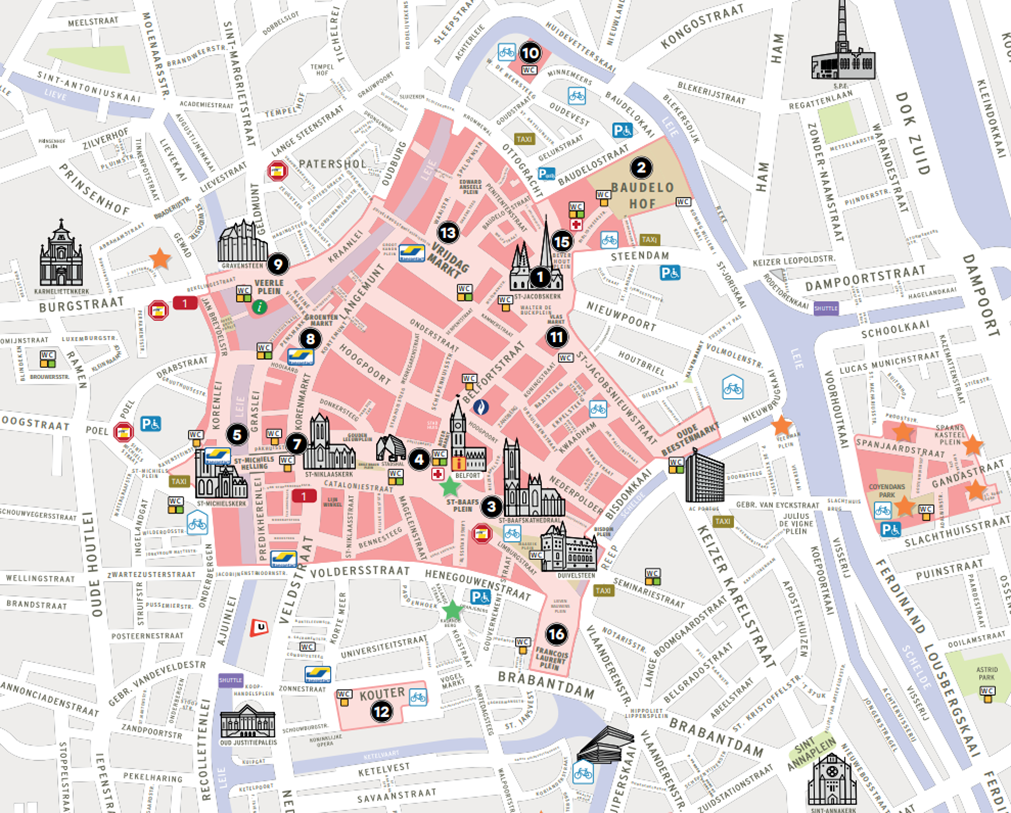 Jaarlijks stadsfestival in juli
Op publiek domein – vrij toegankelijk
10 dagen van 10 uur ‘s morgens tot 8 uur ‘s morgens
13 gratis muziekpleinen
11 sluiten om 2u
1 sluit om 5u (8u laatste dag)
1 sluit om 8u (10u laatste dag)
100+ organisatoren

2023: 1,6 miljoen bezoekers
Gentse Feesten
Aanpak SGG
1 maart 2024
11
Aanpak SGG: meer dan een meldpunt  360°
Sensibilisatie op het terrein
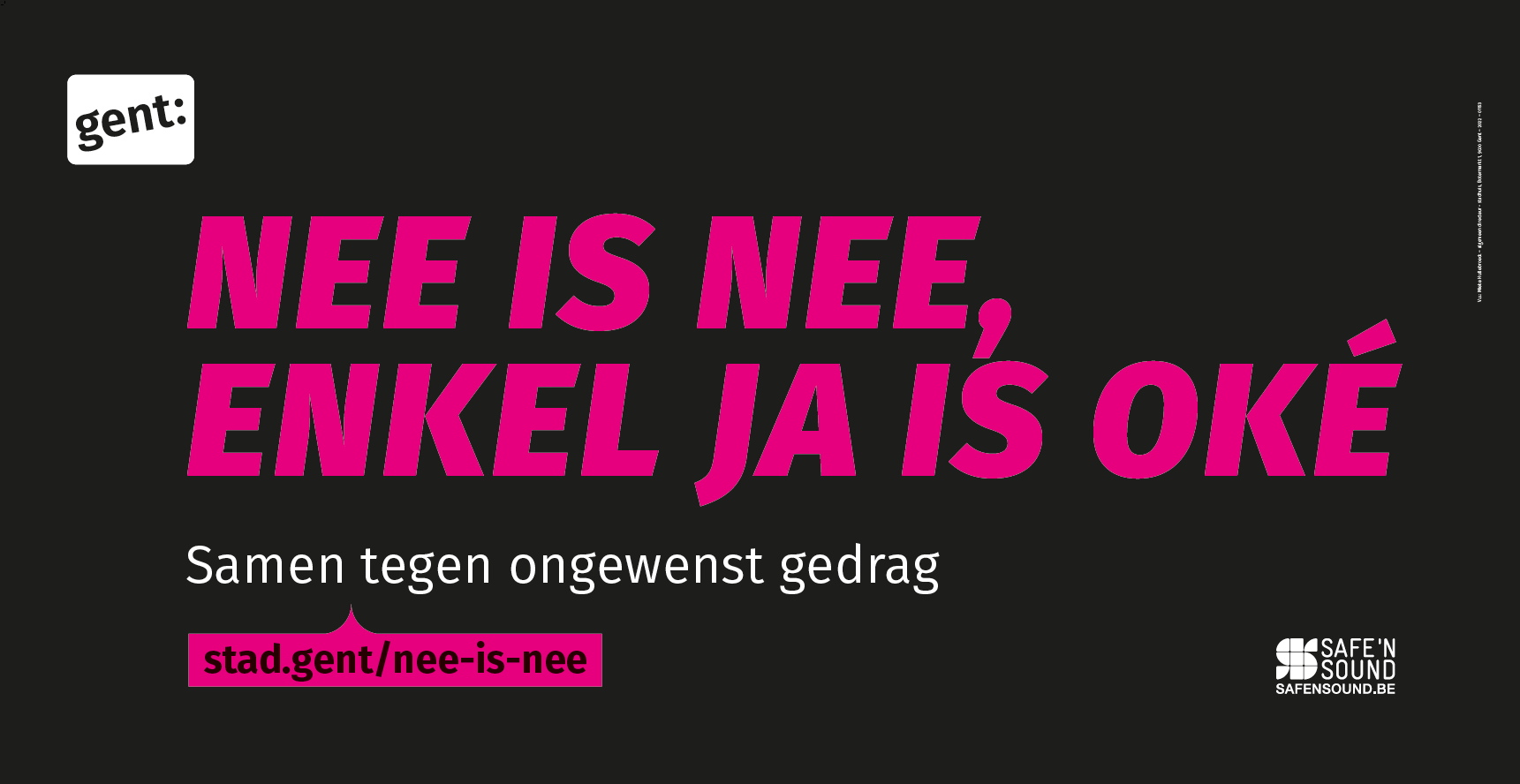 Sensibiliserende acties op terrein
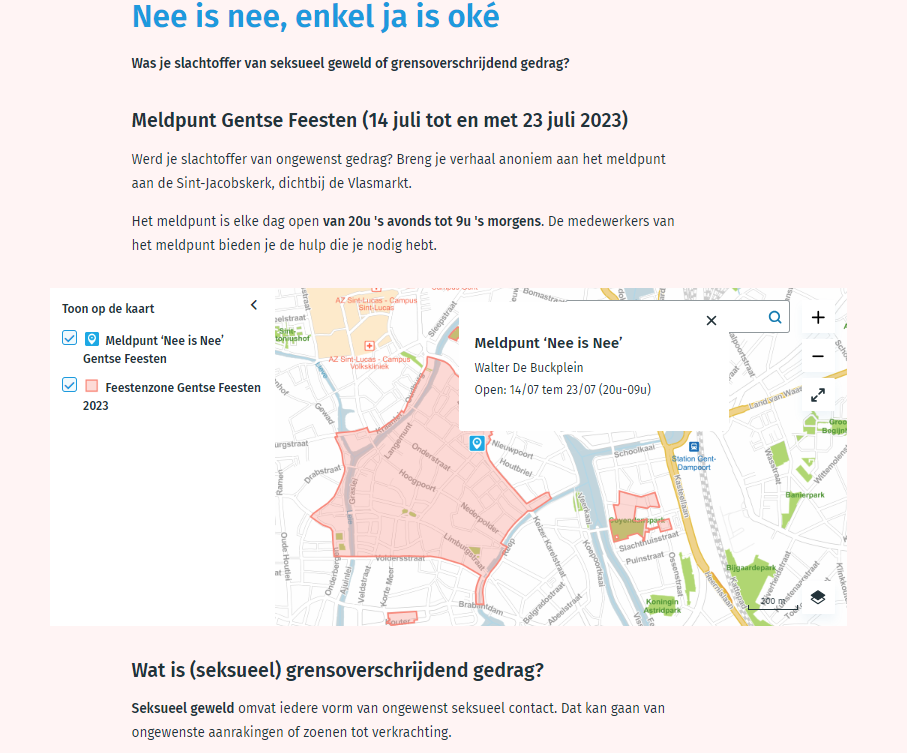 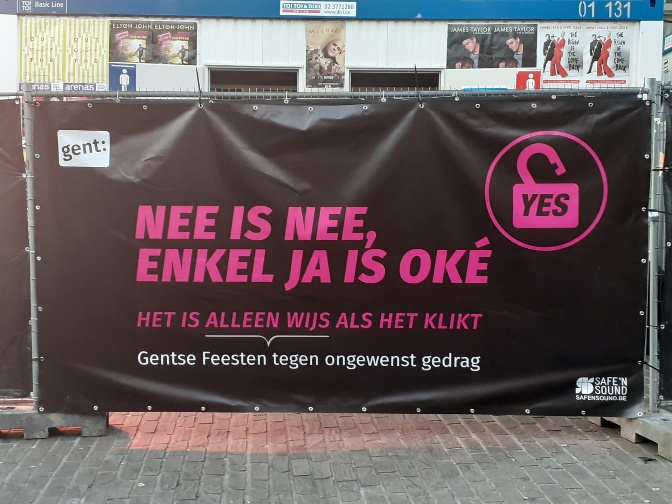 36 herasdoeken op de pleinen
Nee is nee
QR-code naar webpagina 


Meer dan 300 stickers aan publieke toiletten
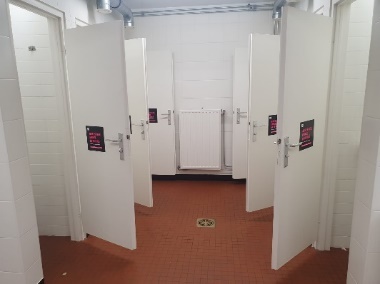 1 maart 2024
14
Sensibiliserende acties op terrein  (2)
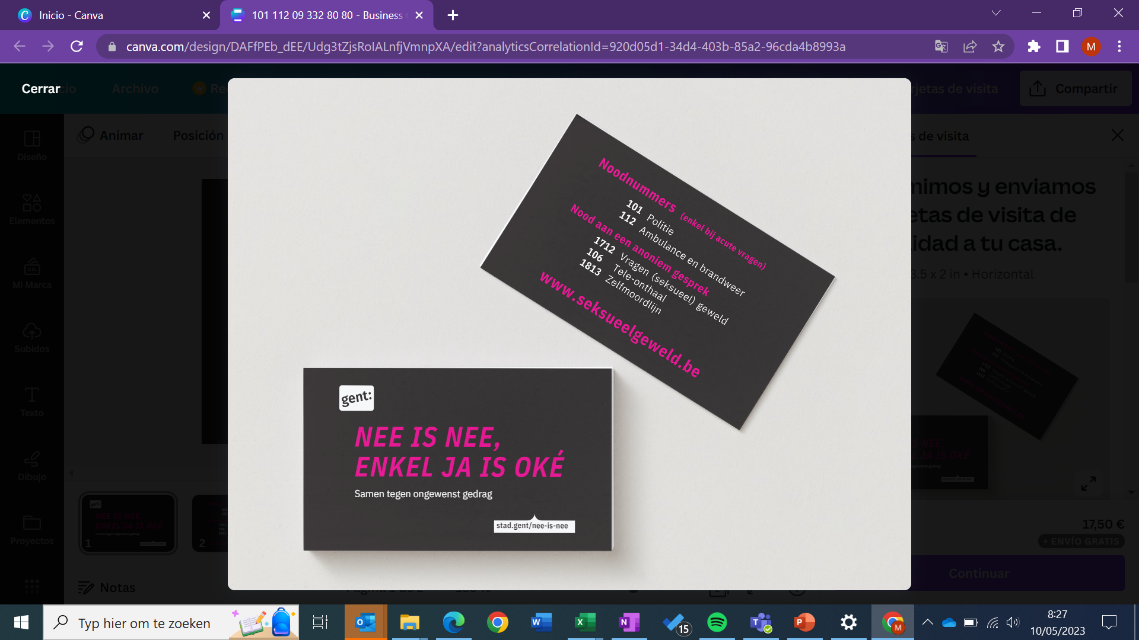 Verschillende partners (gemeenschapswachten, IVAGO, meldpunt, verantwoordelijke bar, …) deelden ‘infokaartjes’ uit


50 ‘Nee is Nee’ boodschap via  afvalkorven verspreid over strategische locaties
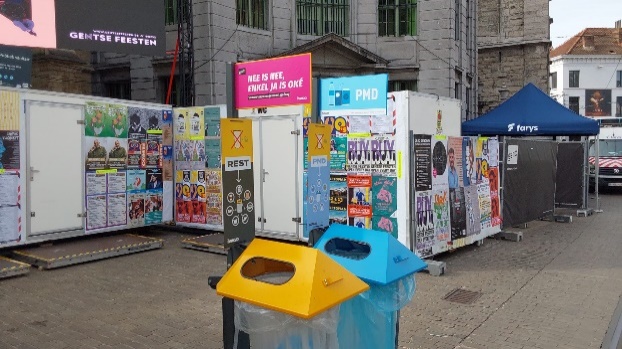 01/03/2024
Stad Gent
15
Sensibiliserende acties op terrein (3)
 Meer dan 500 mensen direct bereikt door de sensibiliserende acties van Punt vzw.
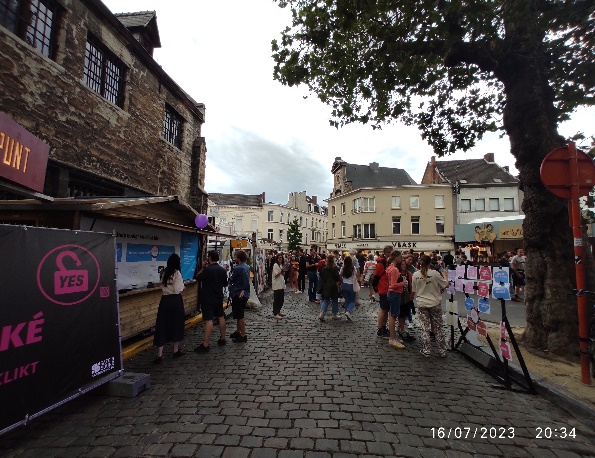 01/03/2024
Stad Gent
16
Lessons learned
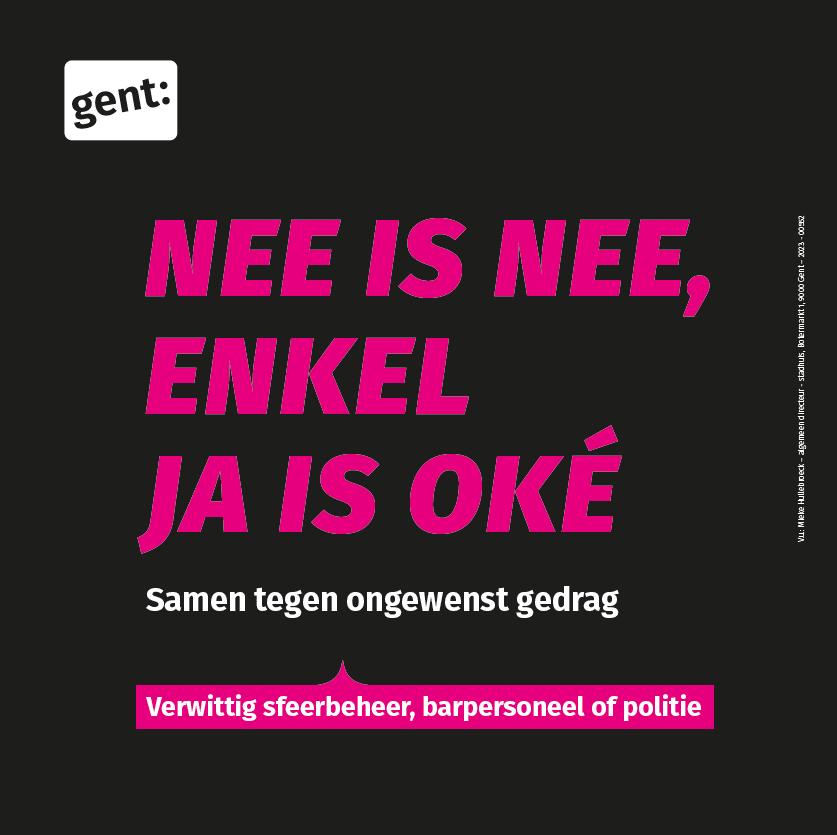 Less is more. Duidelijke kleuren, duidelijke boodschap
Herasdoeken zijn zeer zichtbaar en vallen op bij bezoekers
Taal! Engels is een must
QR bijna nooit gebruikt
1 maart 2024
17
Versterking van de eerste lijn: vorming & training
1 maart 2024
18
Actieplan barpersoneel
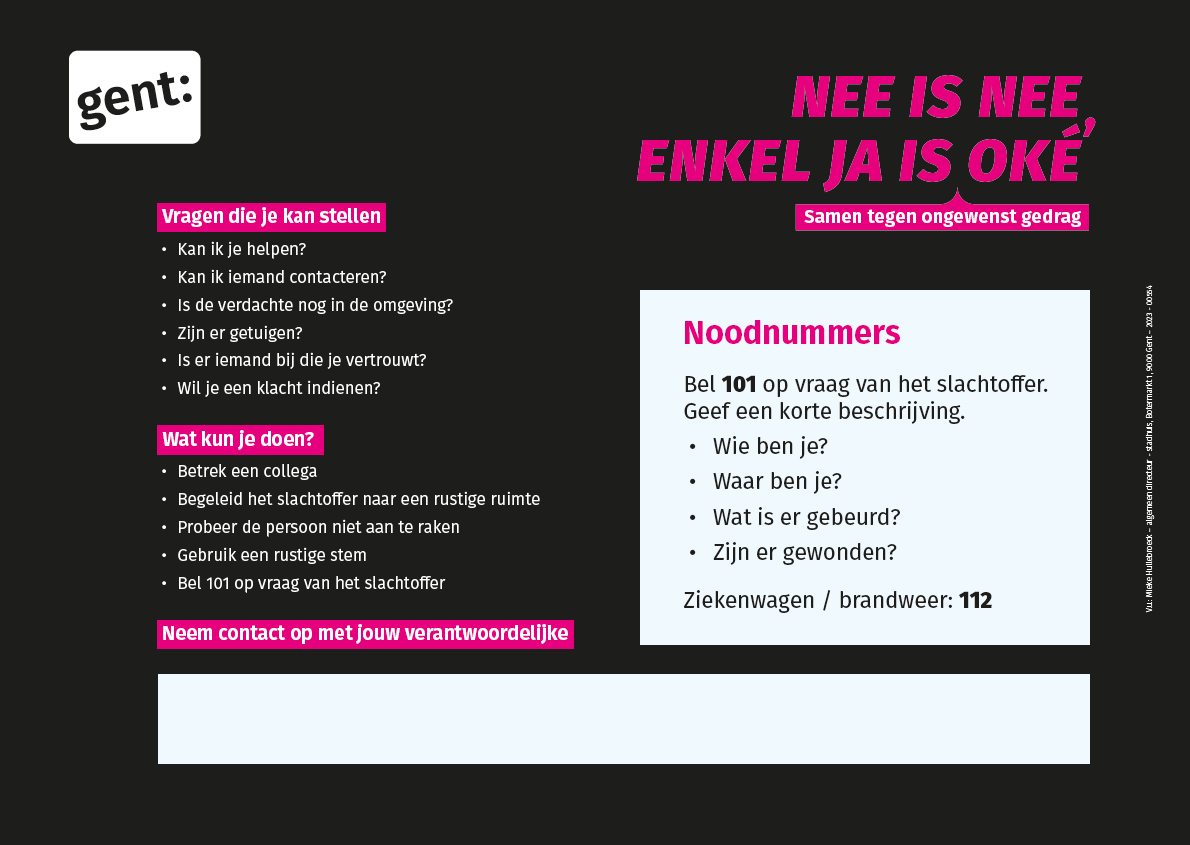 01/03/2024
Stad Gent
19
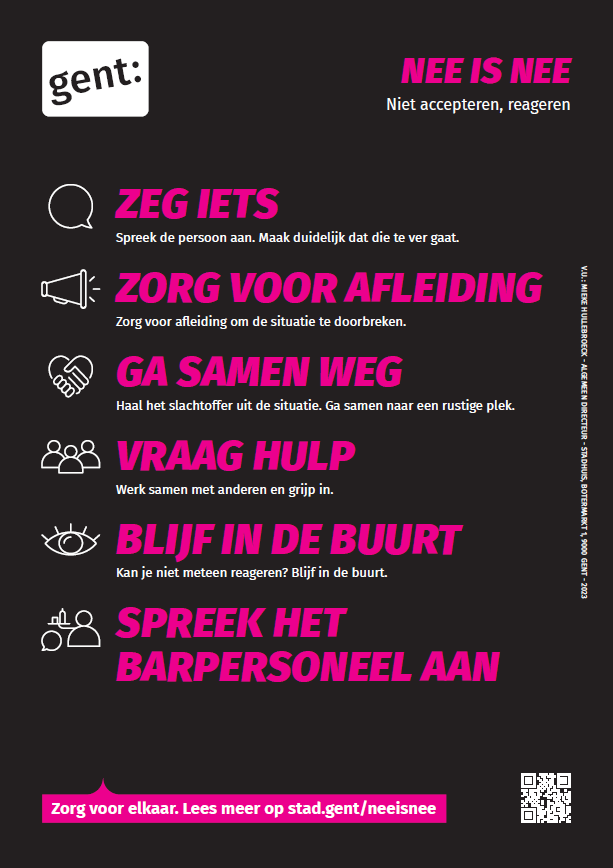 Lessons learned
Vergeet ‘eerste lijn’ als synoniem van een specifieke job. Iedereen kan eerste hulp aanbieden. 
Goede timing voor training vinden blijft moeilijk. 
Juiste contacten nodig
Verantwoordelijke die in contact komt met het personeel  
Die ook de noden kan brengen aan het bestuur, indien nodig.
Tweeledige aanpak: bestuur én barpersoneel
1 maart 2024
20
Sociale controle (meldpunt)
Locatie: Vlasmarkt 
Openingsuren:  20:00- 9:00 
Signalisatie: Op locatie + nachtprogramma
Profiel  
Sociaal-agogisch opgeleid
Getraind in EHBO en EHBDU
Peers van bezoekers
Werking
Punt vzw 20:00- 00:00 focus op sensibilisatie, eventuele meldingen 
FLOW 00:00-9:00 focus op interventie-reactie en nazorg
Per DUO
Registratie meldingen via online formulier
Bemand door 2 organisaties: 
FLOW en Punt vzw
1 maart 2024
21
Aantal meldingen 2022 45 
Aantal meldingen 2023 60 
Toename mensen met paniekaanvallen of tot rust willen komen
Meldingen gerelateerd aan zedenfeiten (aanranding en verkrachtingen) meest voorkomend
Diefstal en agressie zijn nieuwe categorieën in 2023
Conclusie 2023
Geen significante verschillen met 2022
1 maart 2024
22
Duidelijke toename van meldingen tussen 4u tot 6u. 
Uitgebreide openingsuren maar de meeste van de meldingen gebeuren tijdens de drukke nachturen
Meeste meldingen vonden recent plaats
Meldingen tussen 8u-9u vonden eerder op de nacht plaats
1 maart 2024
23
Lessons learned
Locatie
Let op met het geluid! 
Openingsuren (20:00 tot 9:00)
20u te vroeg, beter van 22:30 tot 8:30
Inrichting
Aangenamer maken + voldoende ruimte voor materiaal 
Personeel 
Werken per duo is een must
Psy ondersteuning waardevol
Sensibiliserende acties op het meldpunt
Verwarring bij bezoekers 
Veel buitenlandse bezoekers  meertalige communicatie
Vraag naar chill-out of rustpunt stijgt
1 maart 2024
Kies 'Invoegen › Koptekst en voettekst' deze voettekst aan te passen.
24
Uitdagingen voor komende jaren
Onze ambitie
Aanpak uitbreiden 
Nieuwe partners/sleutelfiguren betrekken (nachtwinkels, nóg meer betrekken horeca,…)
Onderzoek naar uitbreiden rol van de pleinen
Meldpunt
Meer ruimte en aangenamer maken
Betere en meertalige signalisatie
Legaal kader voor medewerkers meldpunt
Uitbreiden naar meerdere locaties
Integratie van toolbox ‘veiliger nachtleven’
www.stad.gent/veilignachtleven
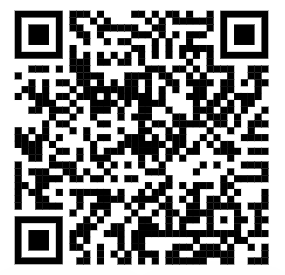 01/03/2024
Stad Gent
25
Bedankt voor jullie aandacht!
Carl Vandebotermet
Inma Roldan
Horecacoach
Seksueel grensoverschrijdend gedrag
Dienst Preventie voor Veiligheid – Team Samenleven en Veiligheid
Dienst Preventie voor Veiligheid – Team Samenleven en Veiligheid
carl.vandebotermet@stad.gent
Inma.roldan@stad.gent
01/03/2024
Stad Gent
26